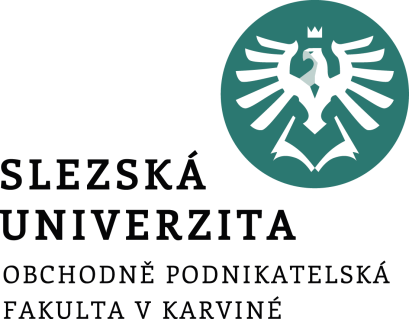 Finanční a pojistná matematikaKombinace krátkodobého a dlouhodobého spoření
FIU/BPFPM
Ing. Roman Hlawiczka, Ph.D.
Katedra financí a účetnictví
Kombinace krátkodobého a dlouhodobého spoření
Kombinace krátkodobého a dlouhodobého spoření se používá v případě, že chceme zjistit, kolik uspoříme do konce n-tého období, jestliže ukládáme m-krát za jedno úrokové období.
Tento problém rozdělíme opět podle toho, zda ukládáme na počátku nebo na konci určité části, tedy m-tiny úrokového období, což znamená, že
budeme aplikovat vztah buď pro krátkodobé spoření předlhůtní,
nebo pro krátkodobé spoření polhůtní.
Kombinace krátkodobého a dlouhodobého spoření
1. Naspořená částka při více úložkách v úrokovém období
Kolik uspoříme za tři roky, spoříme-li začátkem každého měsíce 1 700 Kč při neměnné 2% roční úrokové sazbě? Předpokládáme roční připisování úroků.
2. Výše úložky ukládané vícekrát v úrokovém období
Za pět let plánujeme nákup nového automobilu. Značka, kterou jsme si vybrali, má dle prognóz vývoje stát v té době 750 000 Kč. Kolik musíme spořit počátkem každého čtvrtletí, abychom za pět let uspořili 750 000 Kč při neměnné roční úrokové sazbě 2,5 % a ročním připisováním úroků?
3. Doba spoření
Jak dlouho je nutno spořit počátkem každého měsíce 500 Kč, aby uspořená částka dosáhla výše 50 000 Kč při neměnné 4% roční úrokové sazbě a ročním připisování úroků?
4. Naspořená částka při připisování úroků vícekrát v roce
Kolik naspoříme za tři roky, ukládáme-li počátkem každého měsíce 1 000 Kč při úrokové sazbě 2,8 % p.a. a čtvrtletním úrokovém období?
5. Kolik budeme mít k dispozici na účtu na konci roku, jestliže jsme na počátku roku uložili částku 10 000 Kč a koncem každého měsíce spoříme na tento účet 1 000 Kč? Úroková sazba je 2,5 % p.a. s pololetním připisování úroků.
6. Jaká bude naspořená částka na konci 12. roku, jestliže budeme pravidelně koncem každého čtvrtletí ukládat 800 Kč při úrokové míře 4,6 % p.a. s pololetním úročením?
7. Spoříme koncem čtvrtletí 10 000 Kč po dobu 20 let při 5 % p.a. a ročním úroční. Na konci 10. roku banka sníží úrokovou sazbu na 3 % p.a. O kolik se musí zvýšit pravidelná úložka, aby se naspořená částka nezměnila?
8. Spoříme 10 let vždy koncem měsíce 1 000 Kč při 7 % p.a. a pololetním připisování úroků. Jaká bude naspořená částka, když banka strhává na konci každého úrokového období poplatek ve výši 200 Kč a úroky jsou zdaněny srážkovou daní ve výši 15 %?
Děkuji za pozornost a přeji pěkný den 